CELEBRACIÓN PENITENCIAL
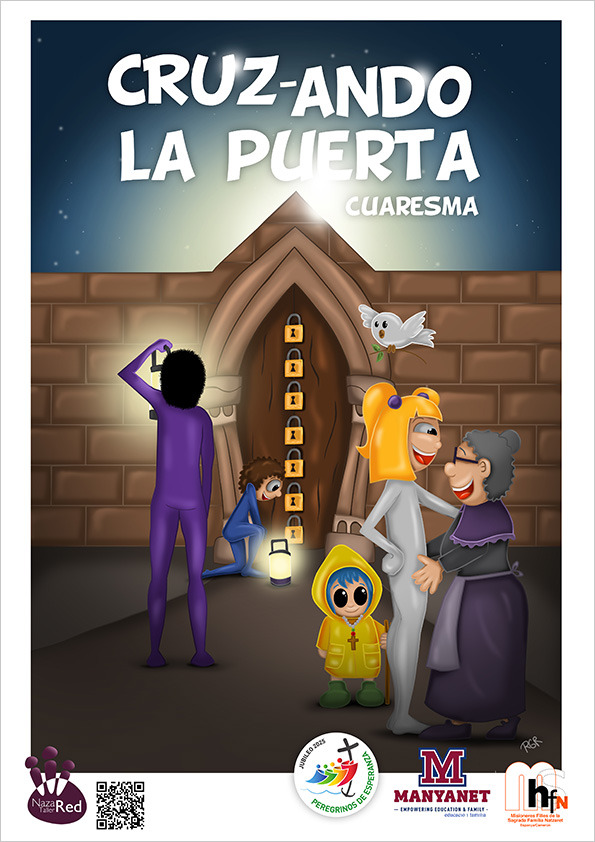 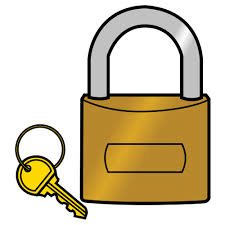 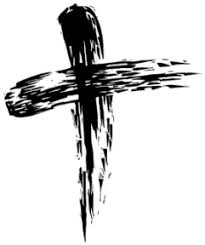 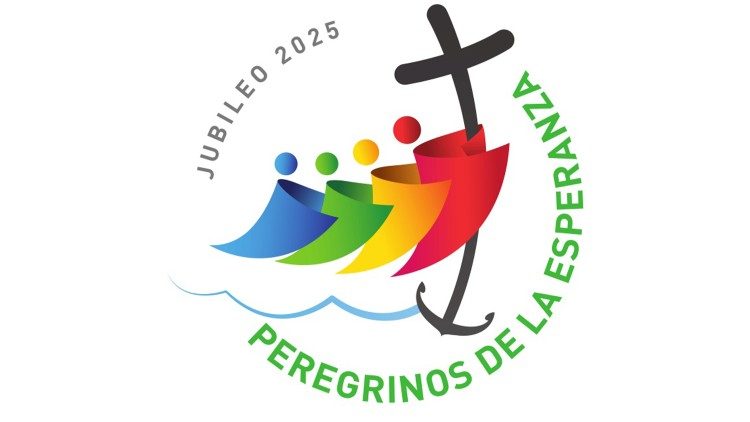 EL HIJO PRÓDIGO
CANDADO DEL EGOÍSMO
¿Pienso solo en mí sin preocuparme por los demás? 
¿Dejo de ayudar a quienes me necesitan?
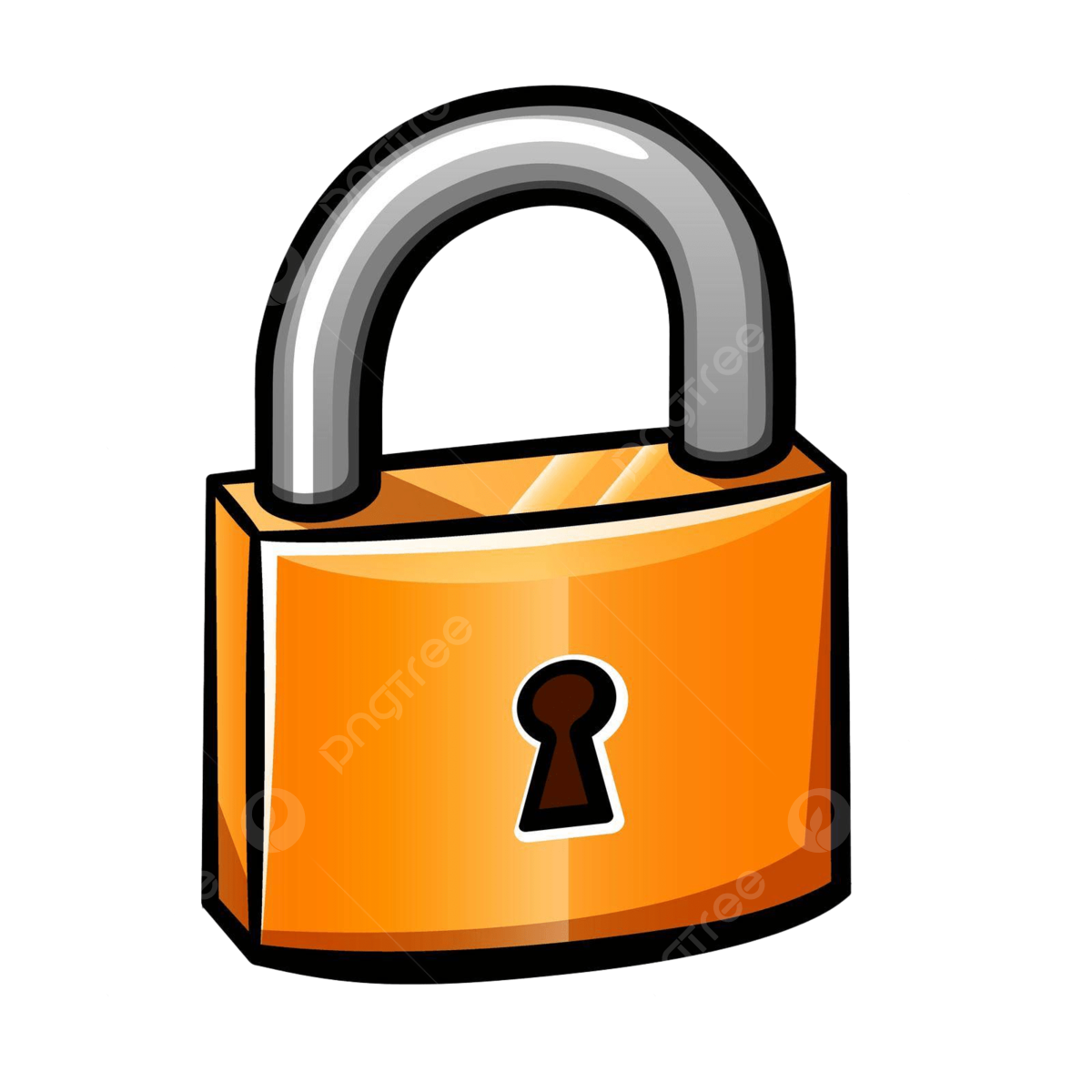 CANDADO DEL RENCOR
¿Guardo resentimiento o rencor en mi corazón? 
¿Me cuesta perdonar?
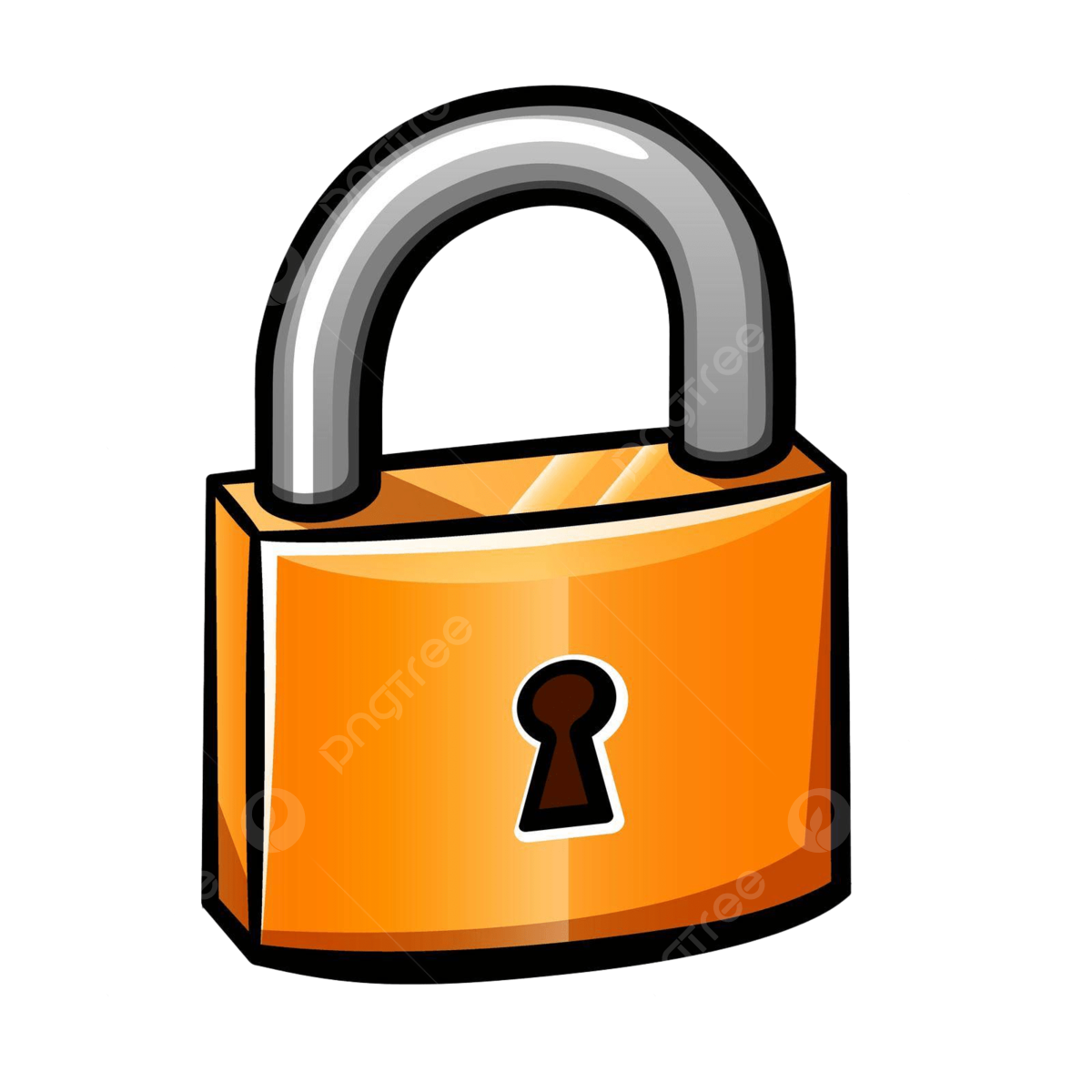 CANDADO DE LA SUPERFICIALIDAD
¿Doy más importancia a lo exterior que a lo que hay en mi corazón?
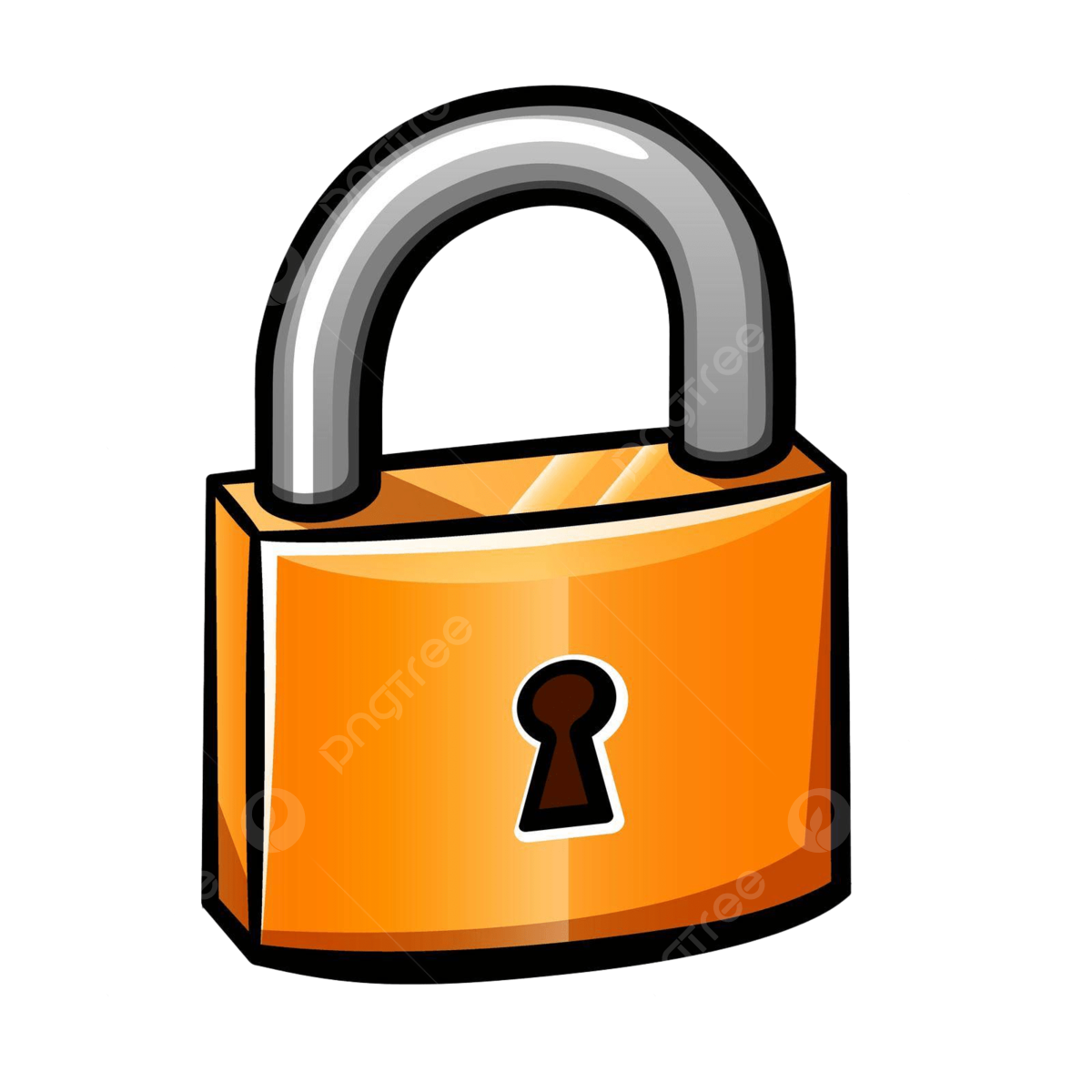 CANDADO DE LA COMODIDAD
¿Evito hacer sacrificios por amor a Dios y a los demás?
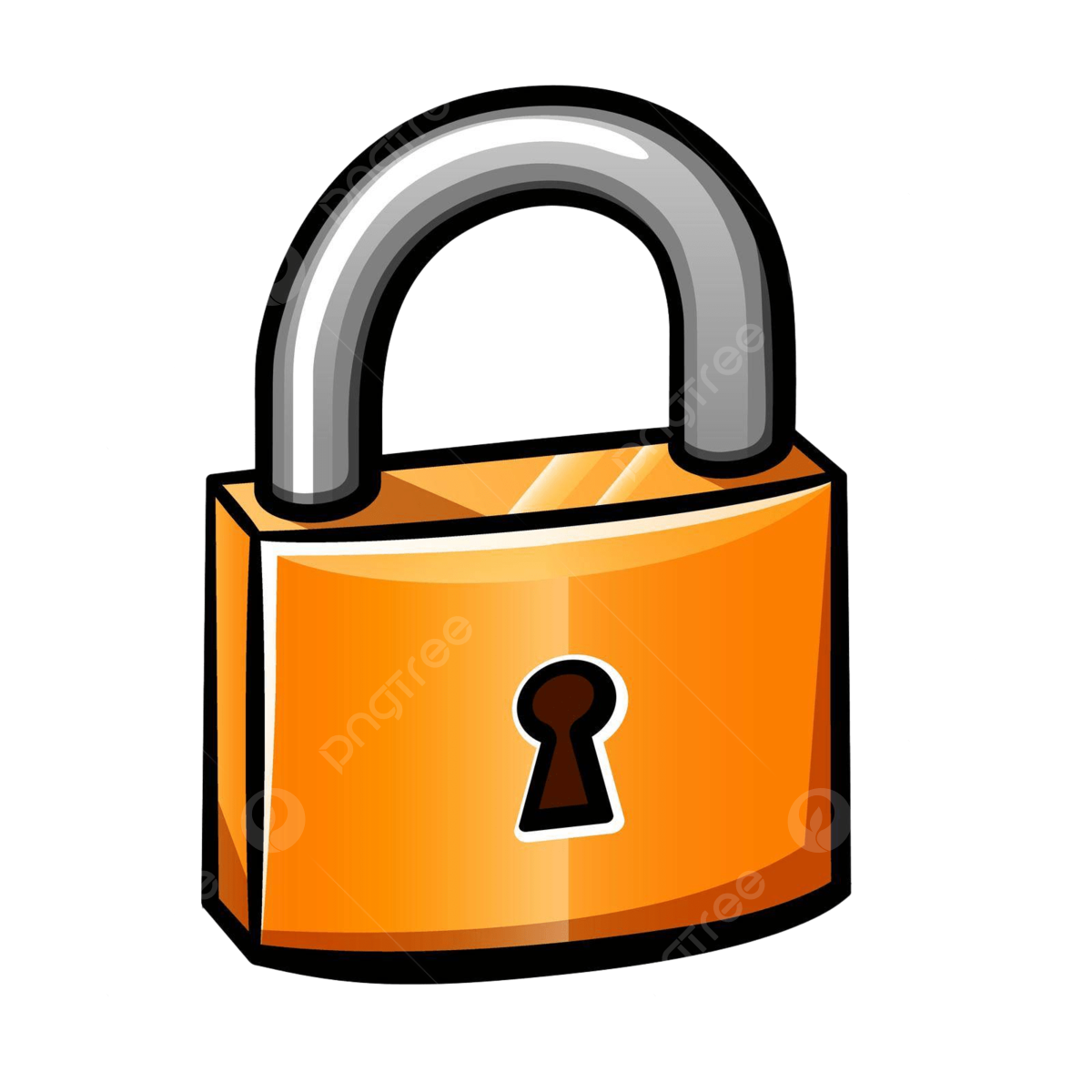 CANDADO DEL RUIDO
¿Doy espacio en mi vida para escuchar a Dios en el silencio y la oración?
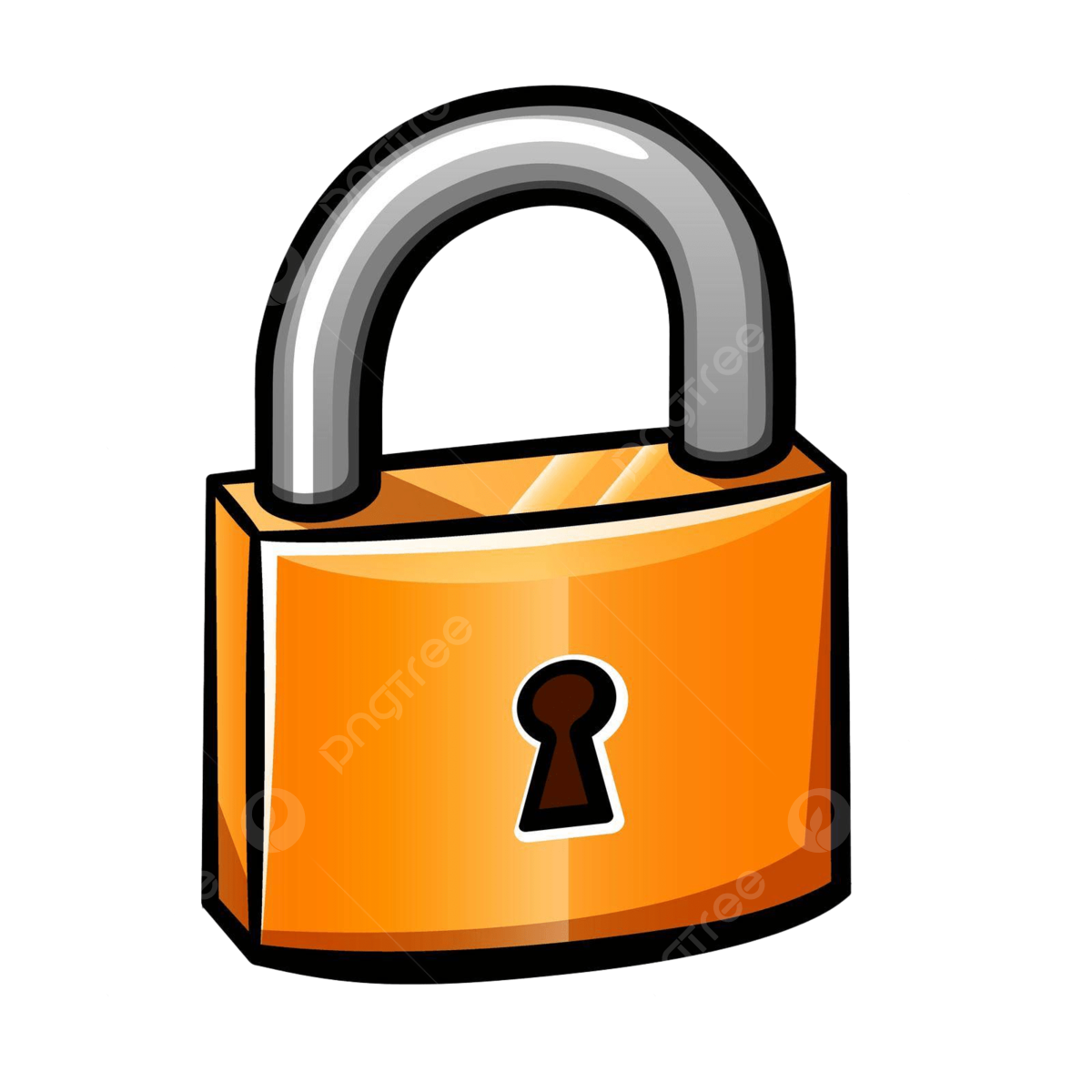 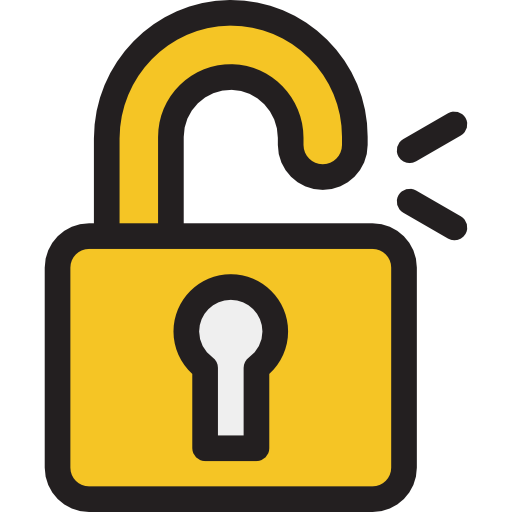